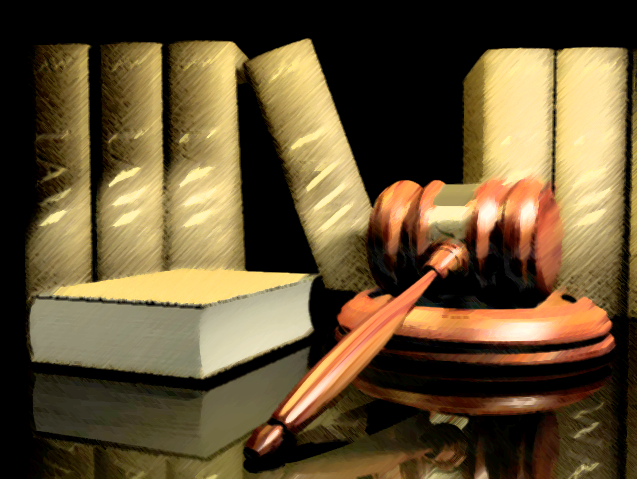 نام مدرس : مجتبی کریمی

واحد آموزش مجازی مرکز آموزش عالی علوم پزشکی وارستگان
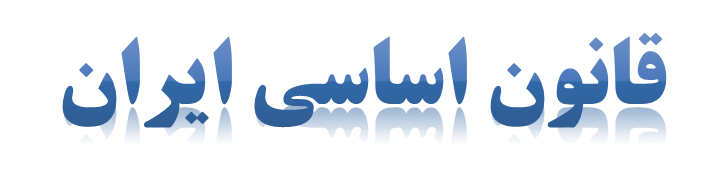 قانون اساسی ایران
1
حقوق و آزادی های اساسی مردم
الف: حقوق و آزادی های قضایی و امنیتی:
1- برخورداری از تساوی حقوق
2- حق دادخواهی و مراجعه به دادگاه: دادخواهی یعنی اگر کسی مورد ظلم واقع شد، حق و توان مراجعه به مقام های صلاحیت دار را داشته باشد. دادخواهی و مراجعه به دادگاه حق مسلم هر فرد است و هیچ کسی را نمی توان از این حق منع کرد. (اصل 34)

3- حق انتخاب وکیل: سازمان قضایی هر کشور دارای اشخاص حقوقدان است ( بازپرس، قاضی) و افراد را تحت تعقیب قرار می دهد و قانون و عدالت ایجاب می کند که این حق را به منظور دفاع متهم به شخص بدهد. حق داشتن وکیل در همه مراحل دادرسی از حقوق اولیه هر فرد محسوب می شود. (اصل 35)
4- مصونیت از تعرض: تامین امنیت شهروندان از وظایف اصلی حکومت است و در جامعه باید شرایطی فراهم شود که حقوق هیچ یک از افراد مورد تجاوز قرار نگیرد.

5- مصونیت از تبعید: آزادی انتخاب محل زندگی از حقوق هر فرد است و در جامعه باید شرایطی فراهم شود  که حقوق هیچ یک از افراد مورد تجاوز قرار نگیرد.

6- ممنوعیت شکنجه برای اقرار گرفتن و گرفتن اطلاعات: ممنوعیت شکنجه در قانون ذکر شده و مطالبی را که فرد طی شکنجه بیان دارد اعتبار و ارزش قانونی ندارد
7- ممنوعیت هتک حرمت (بی آبرویی): در قانون اساسی حتی برای دستگیر شده یا تبعید شده ها نیز ممنوعیت هتک حرمت قرار داده و خاطی را به مجازات محکوم می کند.
  
8- اصل ممنوعیت توقیف غیر قانونی: یعنی هر کسی نمی تواند بنابر مصلحت و اقتضای خود موجب تعرض به حقوق آزادی اشخاص شود حتی مامورین صلاحیتدار بدون مجوز قانونی حق چنین کاری را ندارند وگرنه به مجازات محکوم می شوند.
9- اصل برائت: یعنی اصل بی گناهی، یعنی اصل این است که افراد مجرم نیستند مگر خلافش در محاکم قانونی ثابت شود و فردی که دستگیر می شود متهم است نه مجرم.

10- اصل عطف به ماسبق نشدن قوانین: اثر قانون نسبت به آینده است و به ذشته خود اثری ندارد. مثلا فرض کنید برای بیرون انداختن زباله از اتومبیل به خیابان قانونی تصویب نشده باشد ولی از امروز این عمل مورد توجه قانون گذار قرار گرفته و جرم تلقی می کند. حال نمی توان کسانی که در قبل از تصویب این قانون این عمل را انجام می دادند مجازات کرد
11- اصل علنی بودن محاکمات:
1- اشخاص علاقه مند بتوانند در دادرسی حضور داشته باشند.
2- مردم از روند دادرسی با مطرح شدن در روزنامه، رسانه و... آگاه شوند.
3- قضات دقت بیشتری در رعایت عدل و انصاف می کنند.
4- اعلامیه 10 جهانی حقوق بشر بر این مورد تاکید دارد
دلایل 
علنی بودن محاکمات
12- اصل قابل تجدید نظر بودن احکام: قضات نیز مانند هر انسان دیگر جایز الخطا هستند و برای پیش گیری از این اشتباه قانون اساسی تجدید نظر احکام را مد نظر قرار داده است.
دادگاههای تجدید نظر در ایران     1- دادگاه تجدید نظر استان که در مرکز هر استان 		                                  2- دیوان عالی کشور		          	 
                                     
13- اصل جبران مادی یا معنوی اشتباه قاضی:
اگر در اثر تقصیر یا اشتباه خود قاضی خسارتی به فرد وارد             قاضی ضامن است
اگر خسارت در اثر اشتباه خود قاضی نباشد و خسارتی به فرد وارد آید             دولت ضامن است
ب: حقوق و آزادی های سیاسی:
1- حق حیات یا آزادی تن: هر کسی حق زندگی، آزادی و امنیت شخصی دارد و احدی را نمی توان در بردگی نگه داشت.

2- داشتن آزادی تابعیت:                                                    1- به درخواست خودش
دولت نمی تواند از هیچ ایرانی سلب تابعیت کند مگر 
                                                                              2- به تابعیت کشور دیگری در آید
3- ممنوعیت سانسور، استراق سمع و تجسس اسرار خصوصی

4- آزادی اندیشه و عقیده: آزادی یعنی اختیار انجام عمل یا ترک عملی را داشته باشد منوط به آن که به کسی ضرر نرساند. یکی از این آزادی ها، آزادی اندیشه و عقیده است. البته این مورد را نباید با آزادی بیان اشتباه گرفت. در هر جای دنیا آزادی بیان در چارچوب ضوابط قانونی خود است و مختص به ایران نیست.

5- آزادی مطبوعات: همان گونه که افراد حقیقی (ما انسانها) در بیان مطالب خود در چارچوب قانون آزادند، اشخاص حقوقی مانند: مطبوعات، نشریات نیز در چارچوب قانون که مخل به مبانی اسلام یا حقوق عمومی نباشد، مجاز در ارائه بیان مطالب خود هستند
6- آزادی فعالیت احزاب و گروههای سیاسی:
1- استقلال، آزادی و امنیت ملی را به خطر نیندازد.	

2- موازین اسلامی و اساس جمهوری اسلامی را نقض نکند.
موارد 
محدودیت فعالیت احزاب
7- آزادی تشکیل اجتماعات و راهپیمایی ها:
1- با اطلاع وزیر کشور		
2- بدون حمل سلاح
3- مخل به مبانی اسلام نباشد.
شرایط تشکیل اجتماعات و راهپیمایی ها
8- حضور هیات منصفه در دادگاه جرایم سیاسی و مطبوعاتی: 
محاکم به نمایندگی از نظام سیاسی شخص را محاکمه می کند و ممکن است تحت تاثیر فشار زمامداران و حاکمان قدرت باشد و هر مخالفتی را مخالف رژیم بدانند. هیات منصفه نماینده افکار عمومی جامعه است و بی شک باعث تعدیل رای قاضی در این گونه جرایم خواهد شد.
ج: حقوق اقتصادی، رفاهی، آموزشی و تربیتی:
1- آزادی انتخاب شغل:
شرایط شغل 
در ایران
2- آزادی و حق برخورداری از کسب و کار و مالکیت مشروع:
طبق اصل 141 قانون اساسی مالکیت شخصی که از راه مشروع باشد محترم است و ضوابط آن را قانون معین می کند-
1- ربا

2- غصب
 
3- رشوه 
 
4-اختلاس 
 
5- سرقت
 
6- قمار
 
7- دایر کردن مراکز فساد 

8- سوءاستفاده از موقوفات و ...
مصادیقی از مالکیت نامشروع
3- حق داشتن مسکن متناسب: حق داشتن مسکن حق هر فرد ایرانی است و دولت موظف است با رعایت اولویت برای آنان که نیازمندترند زمینه اجرای داشتن مسکن را فراهم کند.(اصل 31 قانون اساسی)
4- حق برخورداری از تامین اجتماعی: همه افراد ممکن است به دلایلی توان تامین زندگی و اداره اقتصادی خانواده خود را نداشته باشد که این افراد از نظر اقتصادی اقشار آسیب پذیر جامعه گویند
دولت مکلف است طبق قوانین از محل درآمدهای عمومی و درآمدهای حاصل از مشارکت مردم خدمات و حمایت های مالی خود را در خصوص برخورداری از تامین اجتماعی از قبیل:
1- بازنشستگی     

2- بیکاری          

3- پیری            
    
4- ازکارافتادگی   

5- بی سرپرستی   

6 - در راه ماندگی 

7- حوادث و سوانح

8- خدمات درمانی ,بهداشتی و مراقبت های پزشکی
5- چگونگی تامین استقلال اقتصادی و ریشه کن کردن فقر و محرومیت از طریق:
1- تامین نیازهای اساسی افراد مانند: مسکن، خوراک، پوشاک، بهداشت، درمان و....
2- تامین و شرایط کار برای همگان
3- آزادی در انتخاب شغل
4- منع اضرار به غیر، احتکار و ربا و دیگر معاملات حرام و باطل
5- منع اسراف
6- استفاده از علوم و فنون و تربیت افراد ماهر
7- جلوگیری از سلطه اقتصادی بیگانه بر اقتصاد کشور
8- تاکید بر افزایش تولیدات کشاورزی، دامی و صنعتی
6- برخورداری از آموزش و پرورش رایگان:
حق سوادآموزی مختص طبقه یا قشر خاصی نیست بلکه همه افراد حق دارند تا حد تحصیلات علمی دانشگاهی به طور رایگان استفاده کنند.